7.3-Mtr Ka-band Turning                   Head antenna
Ka-Band Gateway Option
Ka-Band Gateway antenna
Tracking Error
Existing lma antenna             tracking error
Mechanical Screw Backlash : 0.1 – 0.2mm (0.008”)

Eutelsat Test Report for UAN Ka-Band Gateway for LMA 9.0M Antenna Smart-Step track is available.
THA Antenna tracking analysis
Jackscrew Backlash :  0.1 – 0.2mm (0.008”)
Rain fade and redundancy
All Satcom systems work within the bandwidth limit in clear skies.
Typical Uplink Power Control Range < 10dB
Rain Fade 
Cloudy : > 3-5dB
Rainy    : > 20dB
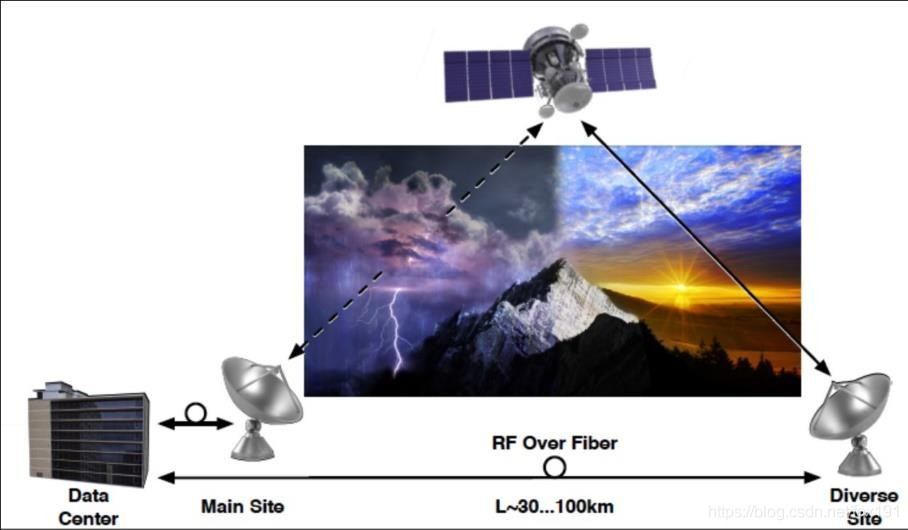 Diversity back up
Ka-Band Application
Data Center		Primary Site		L ≥ 25 KM	            Diversity Site
Ka-band gateway
7.3M Ka-Band Antenna with Step Track controller and Diversity backup site.

Reasonable cost and highest reliability solution.
Turning Head Antenna
Manually repositionable 6.2-Mtr & 7.3-Mtr Turning Head Antennas (THA) with Azimuth slew gear and repositionable Azimuth jack attachment.
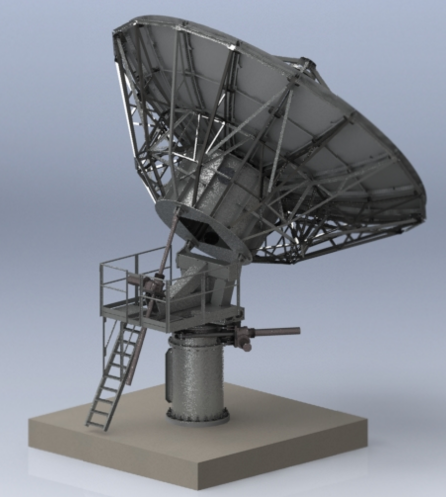 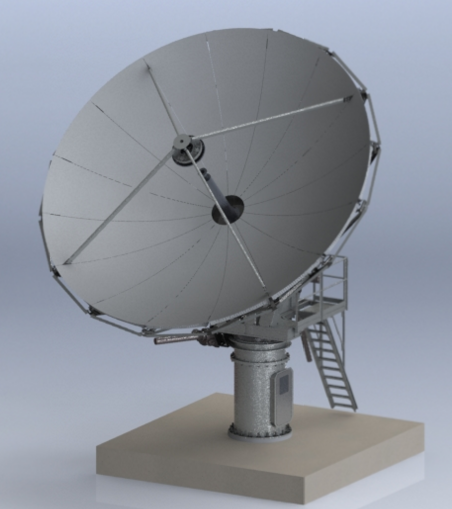 Benefits of a turning head antenna
Cost effective AZ & El drives, complete with fail-safe, self-locking, mechanical screws and anti-backlash adjustments.
Adjustable backlash capability within 0.1 – 0.2mm (0.008”), ensuring necessary tracking capability at Ka-Band.
EL Travel : 0 to 90°
AZ Travel : 0 +/- 180°
Three (3) 60° Segments
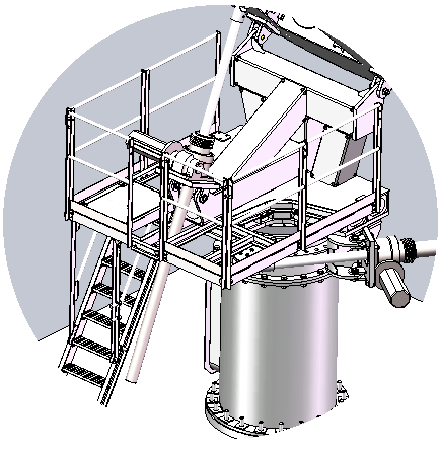 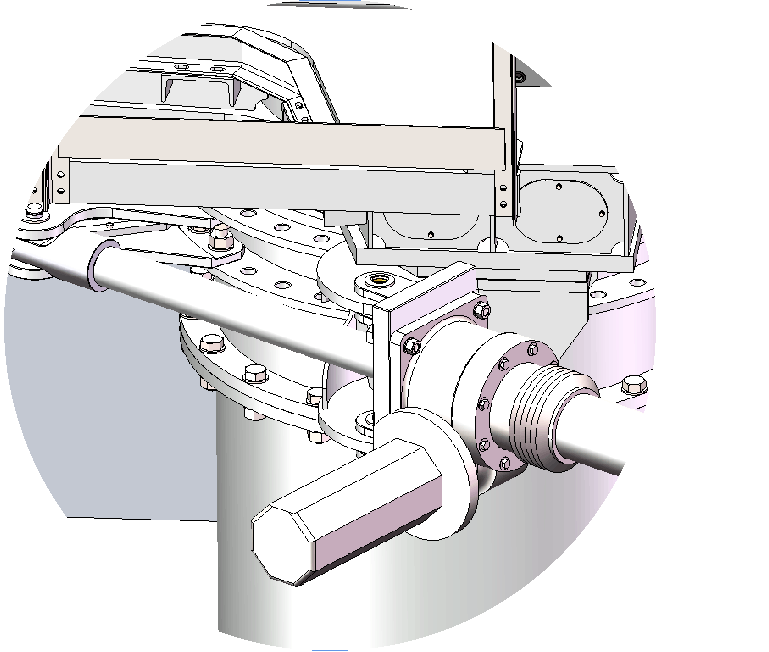 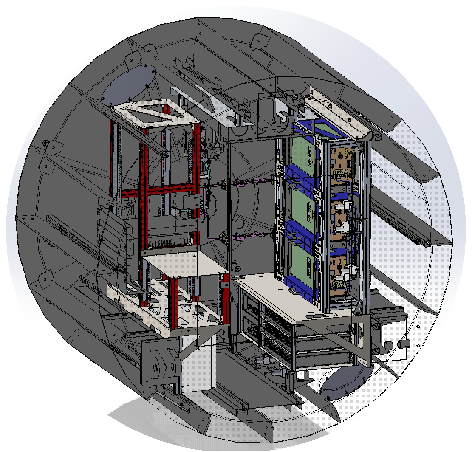 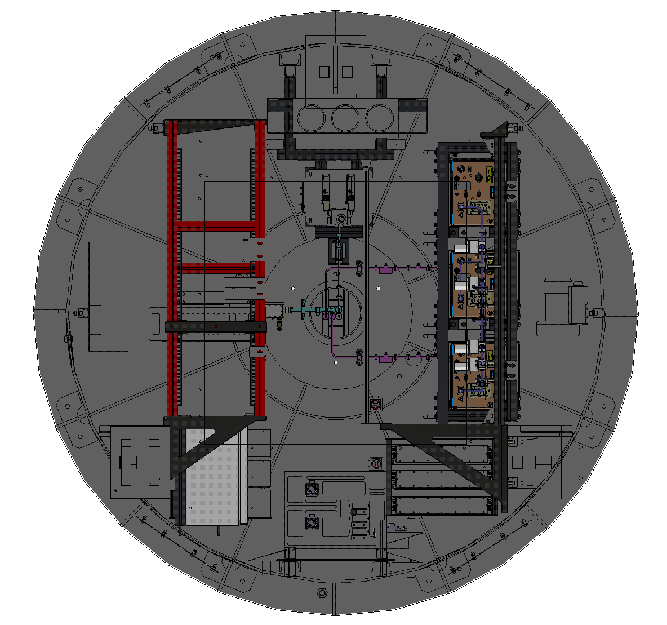 2.0-Mtr x 1.4-Mtr diameter insulated Hub. 
Generous volume available for installation of                    Ka-Band RF components.
Waveguide system/rack is integrated and designed in accordance with customer specified RF equipment.
Ladders & Platform
Ladder and Platform are provided for safety and ease of maintenance.
Expanded Platform for mounting AC units are not shown.
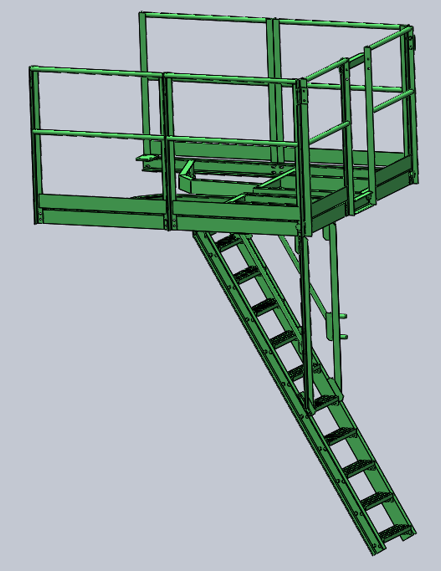 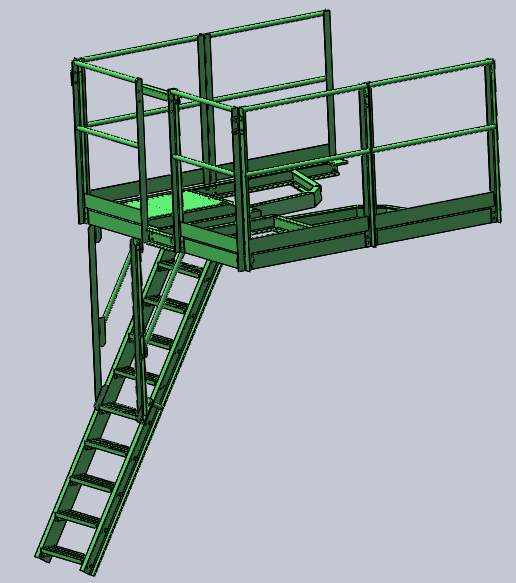 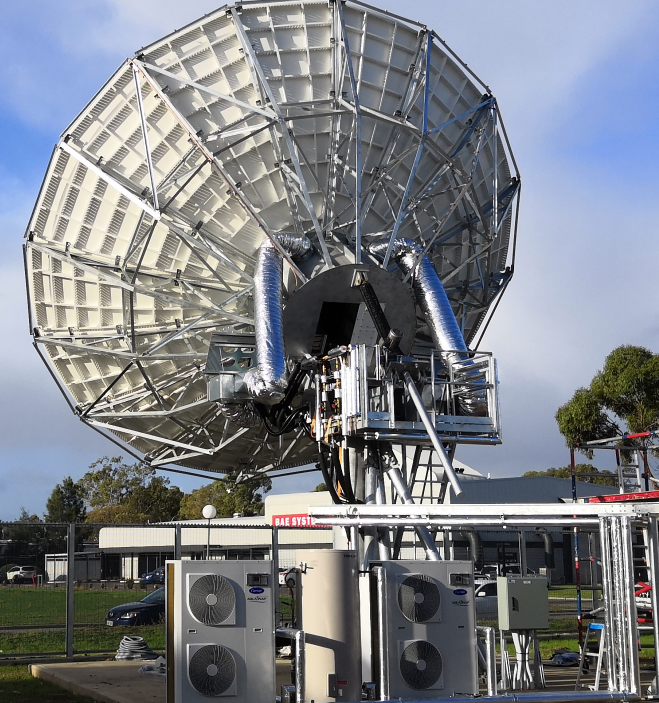 Hub
Every Ka-Band insulated Hub is provided with a rolling door and four openings for air circulation.
Heat dissipation is achieved by 1:1 air conditioners, mounted on the expanded platform, or from the introduction of high volume of outside air.
Type of air circulation is dependent on both the location and environmental site conditions and/ or the customer’s requirements.
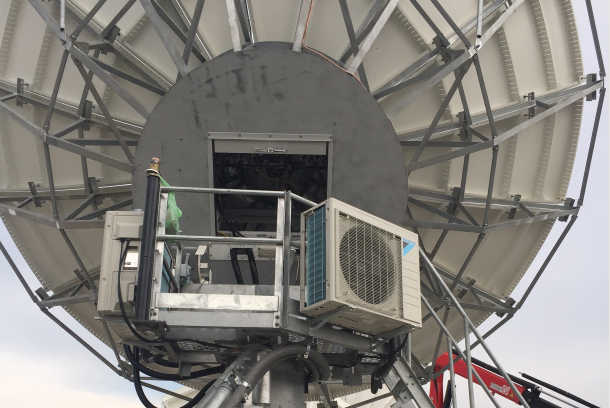 Jack systems
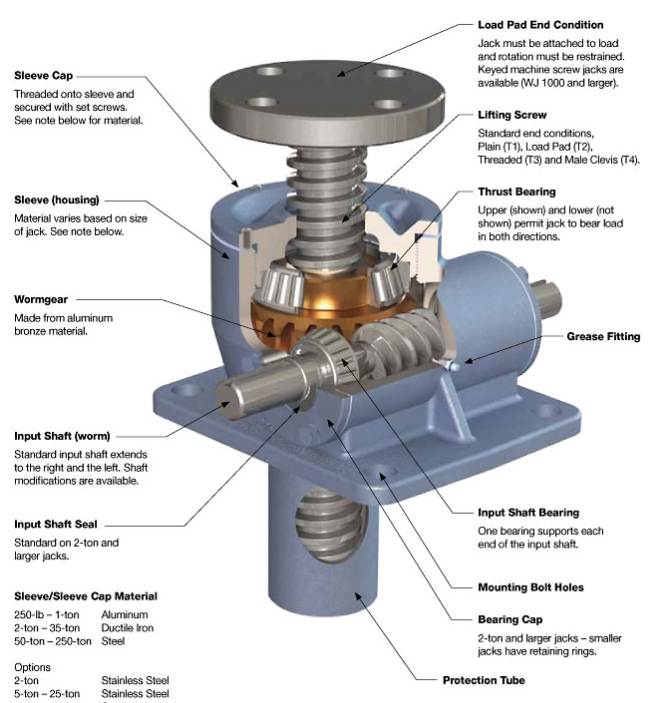 Industry proven jack systems are utilized on all of our antennas.
All jack systems’ designs and manufacturing material have been utilized throughout our industry for decades.
All manufactured parts pass strict inspections, ensuring a quality product.
0.1 – 0.2mm (0.008”) adjustment of backlash is available.
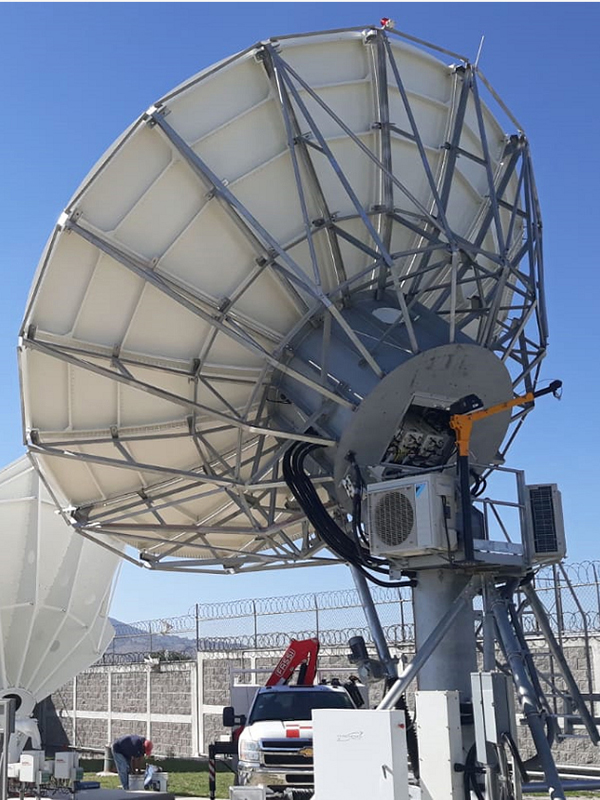 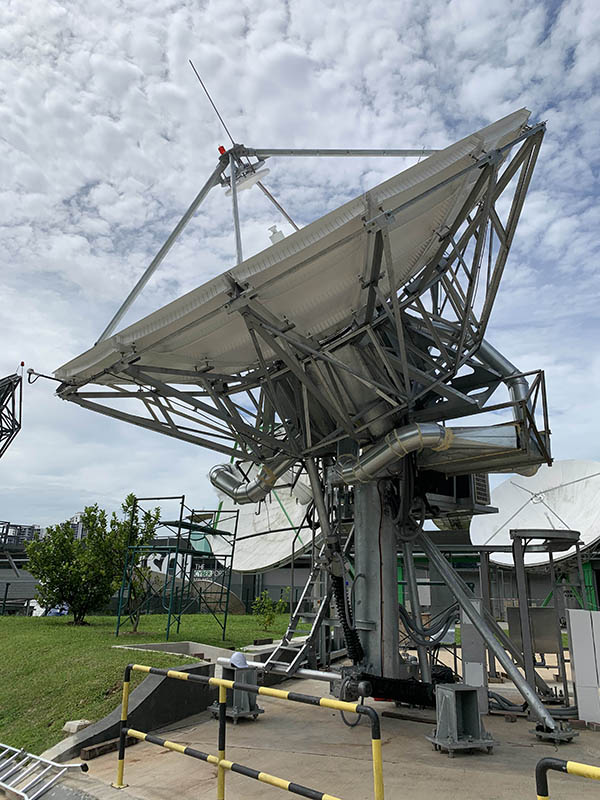 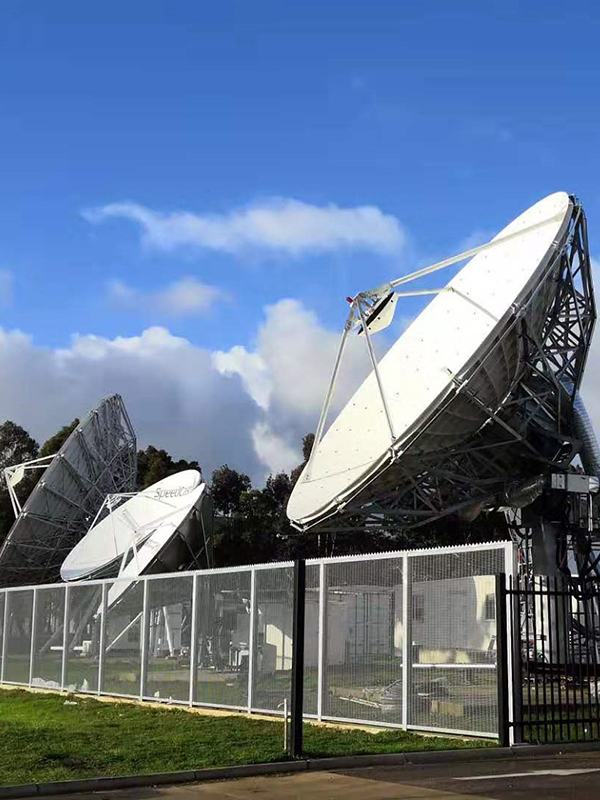 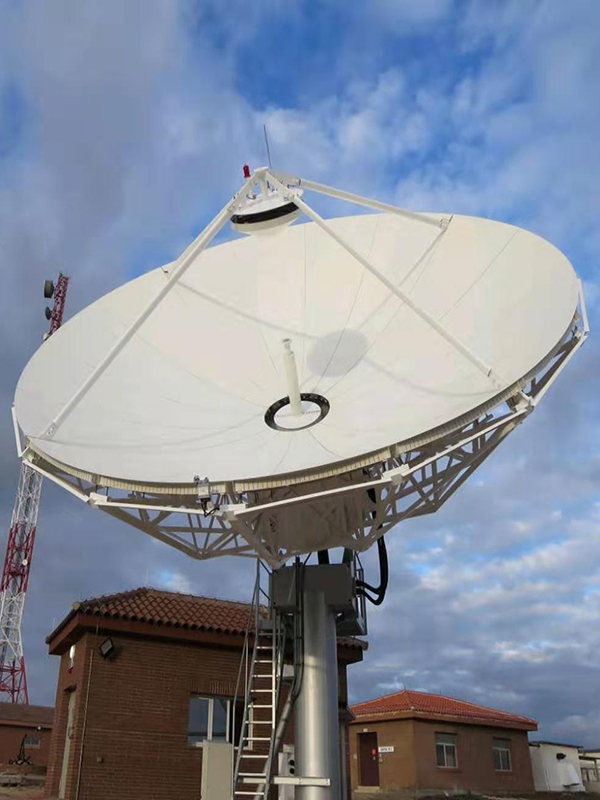 ALPHA Antennas